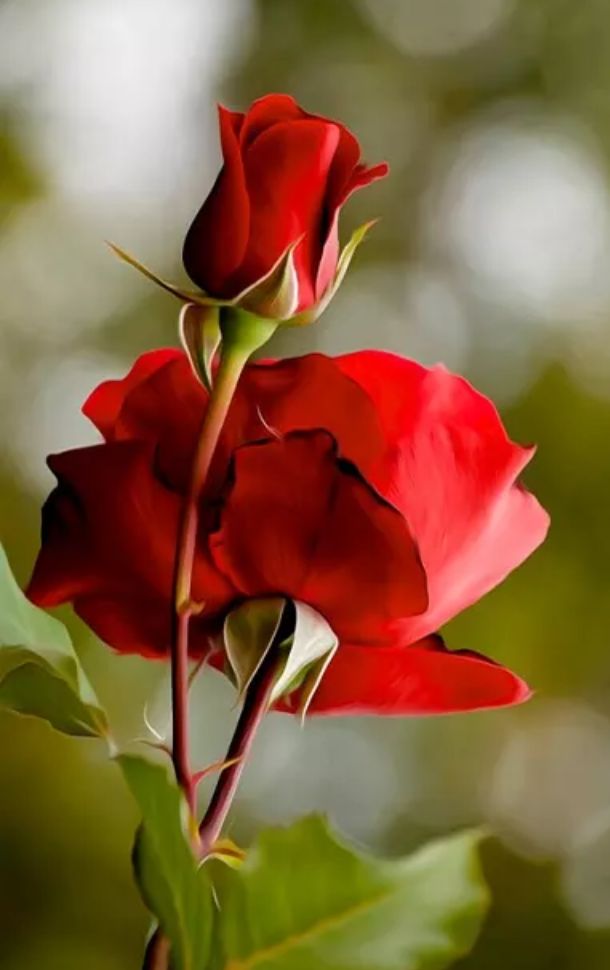 DEPT. OF BOTANY
Open course –

APPLIED BOTANY
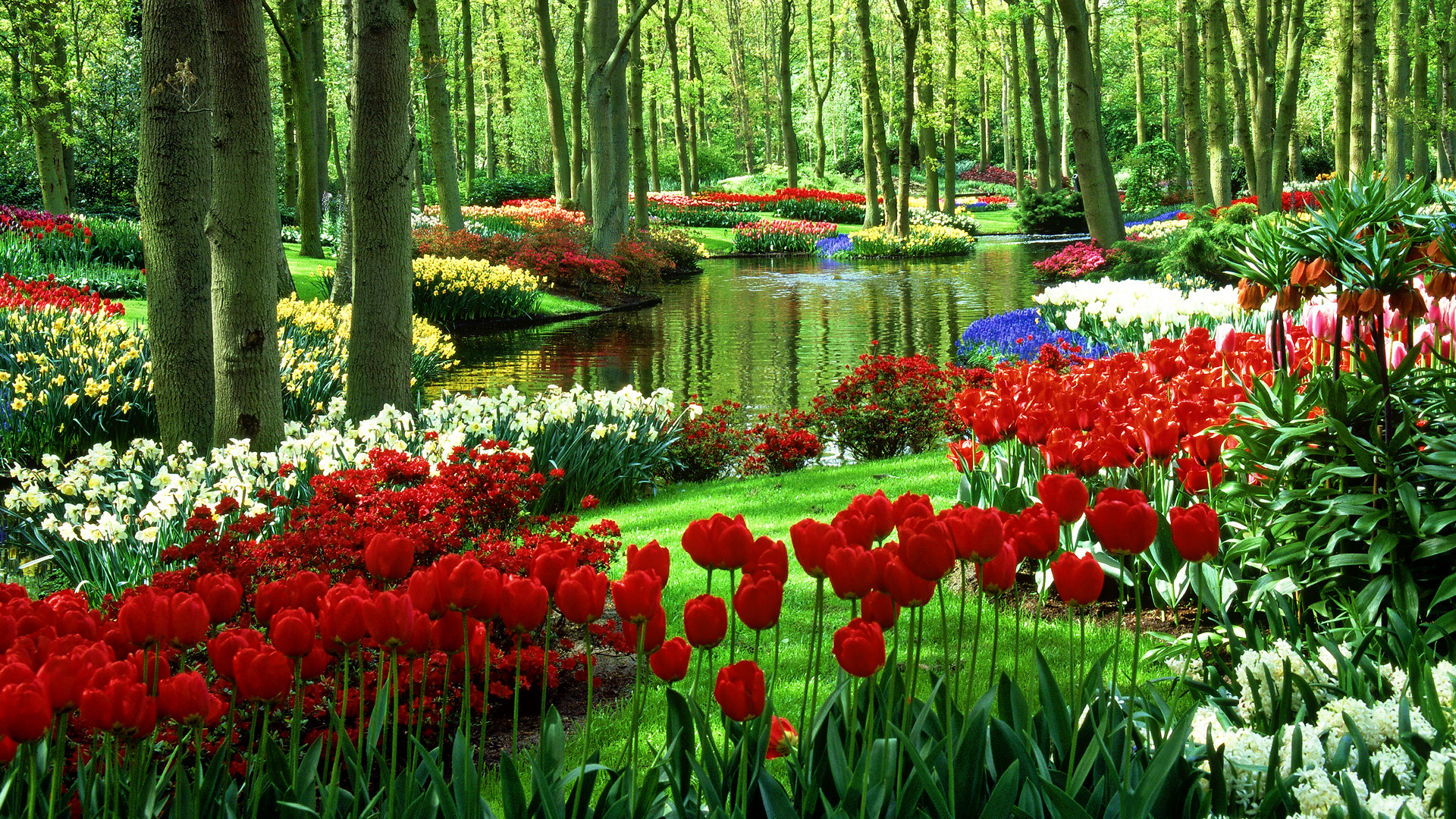 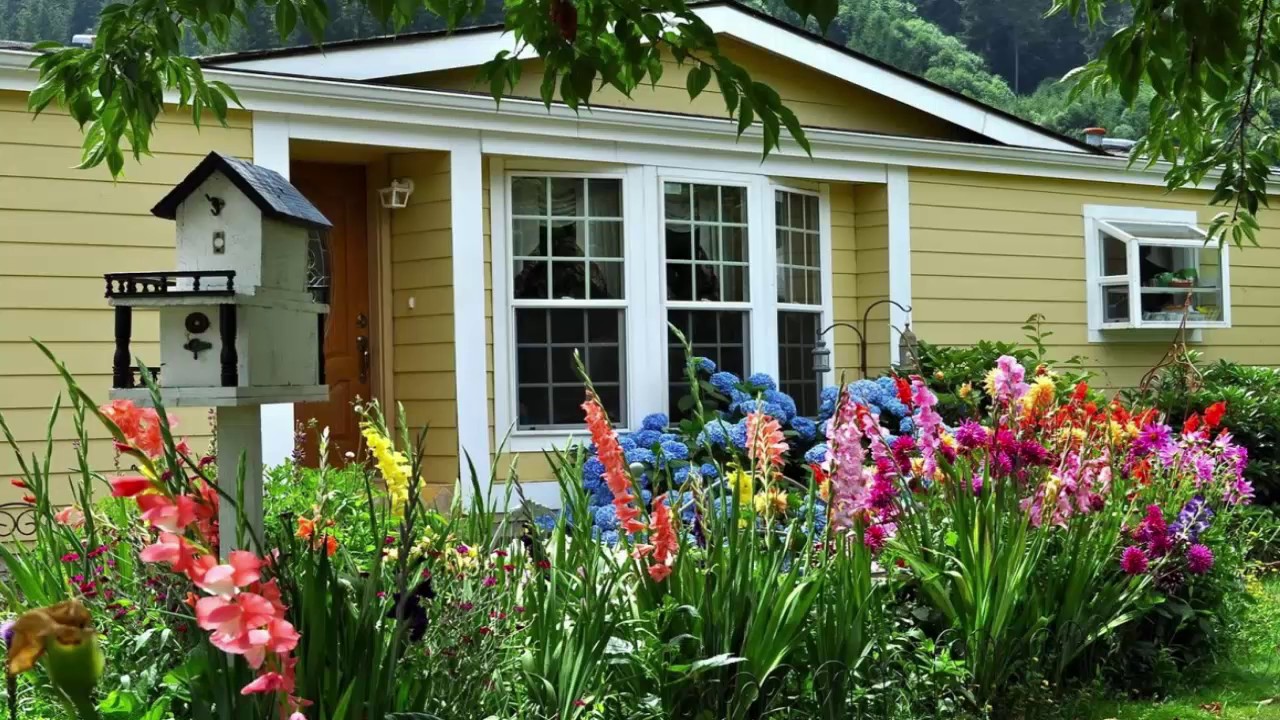 STEPS OF GROWING PLANTS
 		Soil
 		Pots & Potting
		Chemical fertilizers
 		Organic manure 
		Irrigation
 		Plant protection
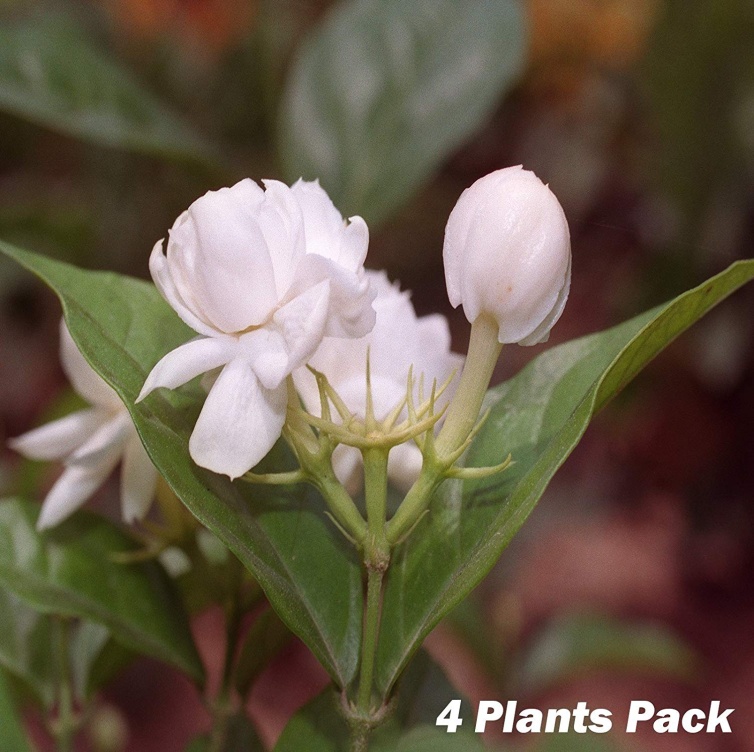 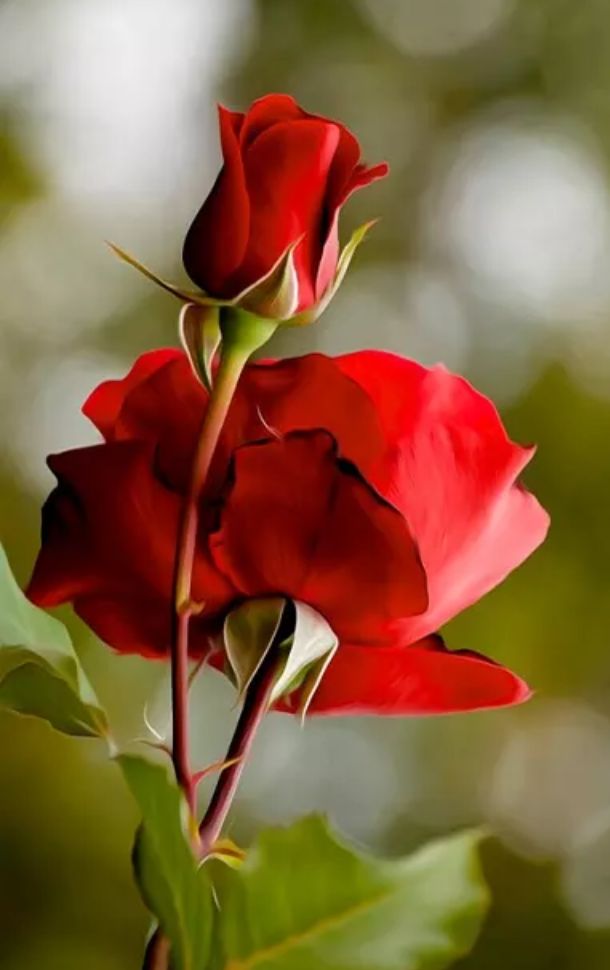 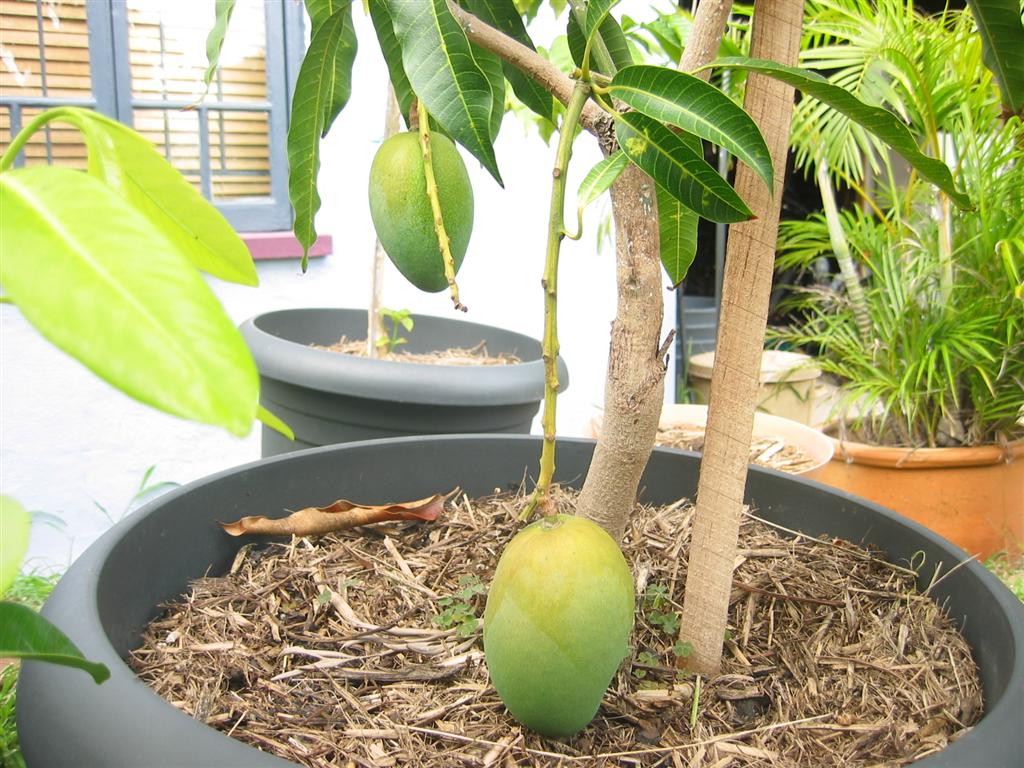 VEGETATIVE PROPAGATION:
		(a) Cutting
		(b) Grafting
		(c) Budding
		(d) Layering

MICROPROPAGATION
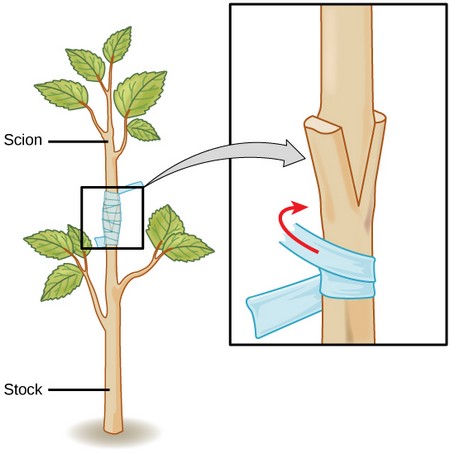 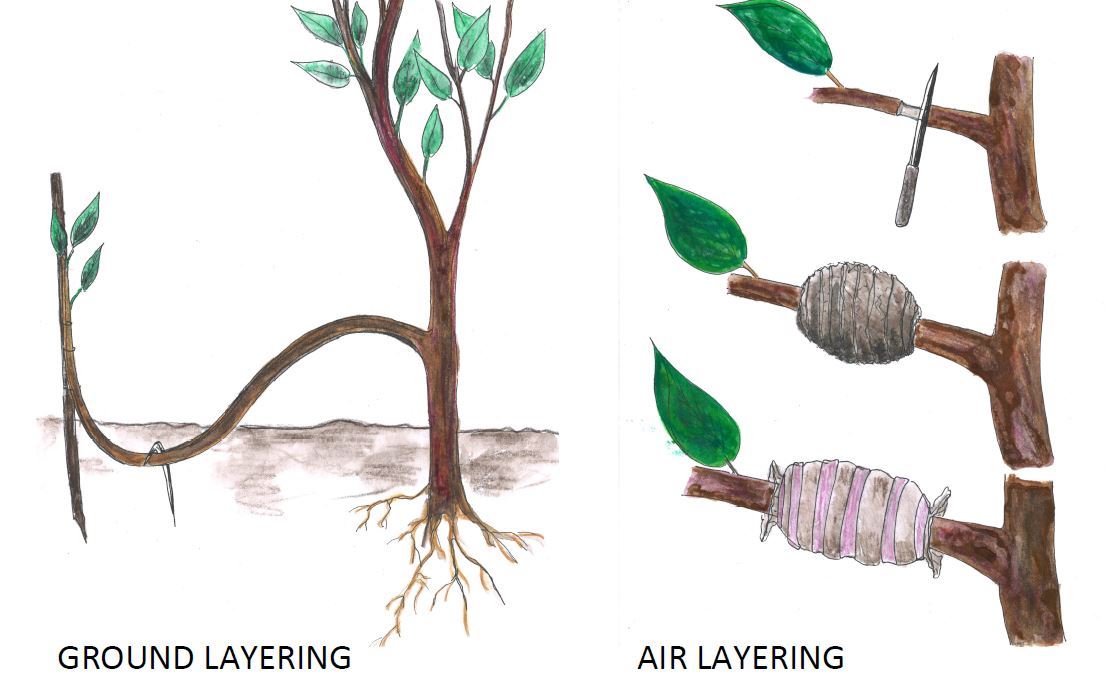 Layering
Grafting
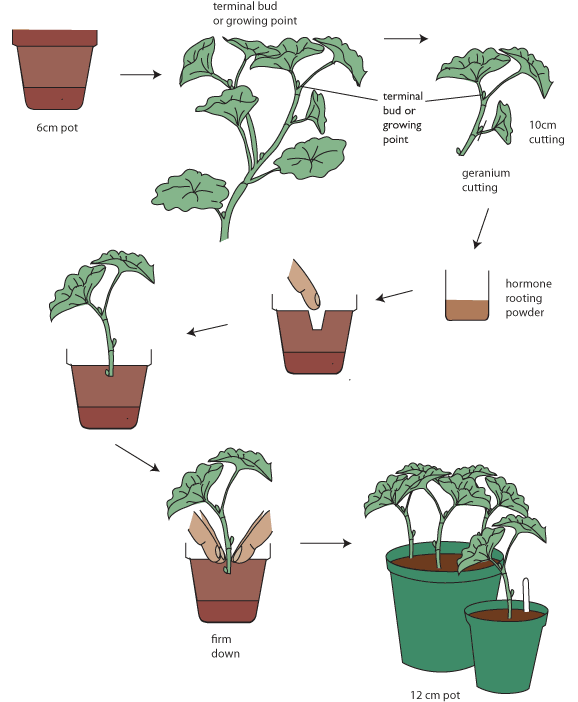 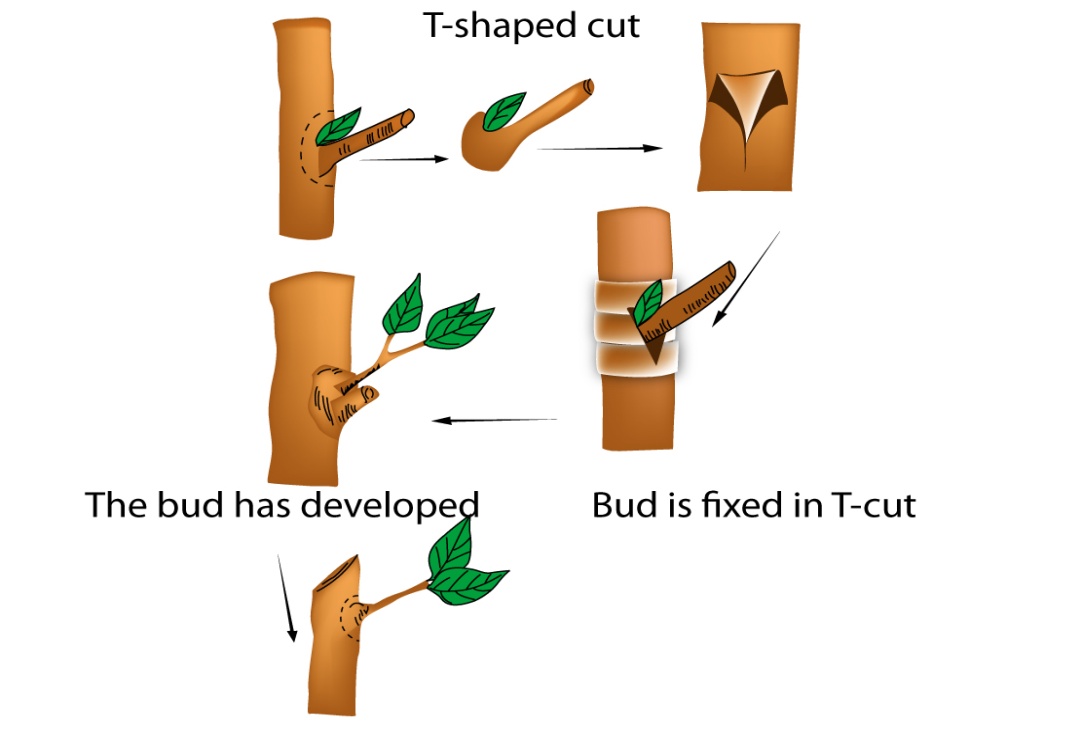 Budding
Cutting
SEED PROPAGATION

Seed dormancy
Seed treatment 
Conditions for successful propagation
Rising of seed beds 
Care of seedling
Transplanting techniques
BOTANY IN EVERY DAY LIFE
	Vegetable gardening
 	Mushroom cultivation
	Vermi composting- technique
	Biofertlizer Technology
	Orchid and Anthurium cultivation
 	Creating Bonsai
ECONOMIC BOTANY
General account on various plants of economic importance
     
    
      Rice              Wheat          Cereals and Millets


                        
                      Oil           Coconut             Gingelly
Pulses 




Green gram         Bengal gram        Black gram
Beverages 


          Coffee              Tea                      Cocoa
Fibre – Coir, Cotton
Timber – Teak, Rose wood, Jack wood
Spices – Pepper, Ginger, Cardamom
Medicinal – Adhatoda, Phyllanthus, Rauvolfia
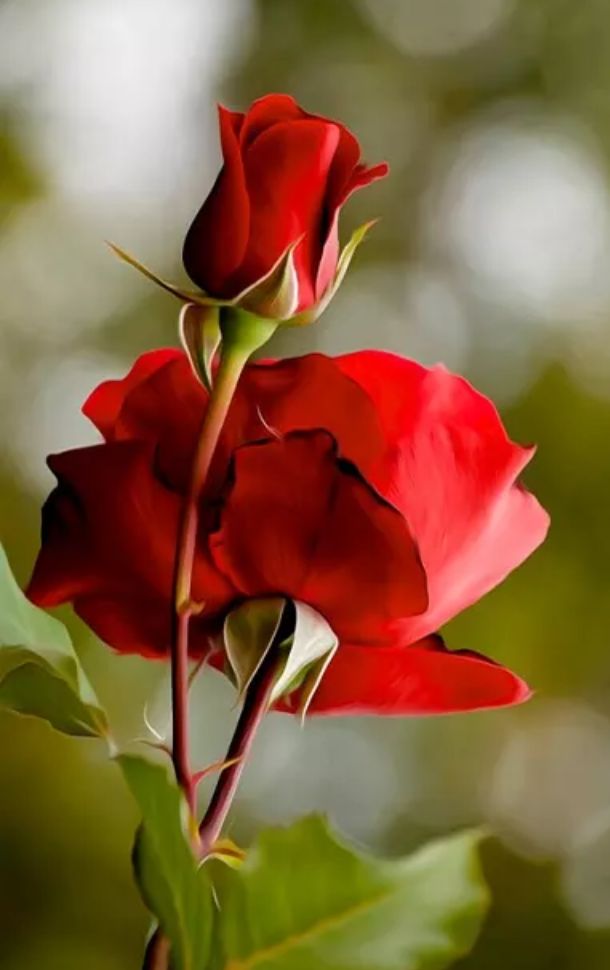 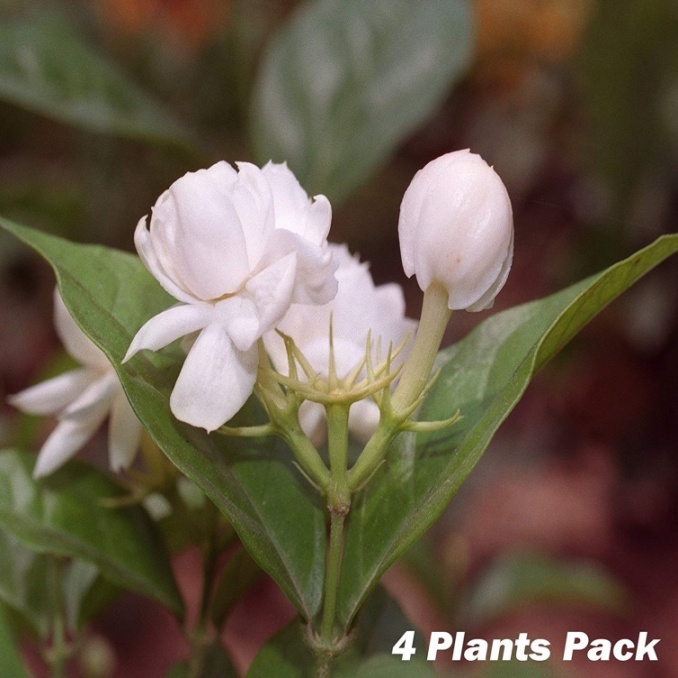 Ornamental plants of economic importance
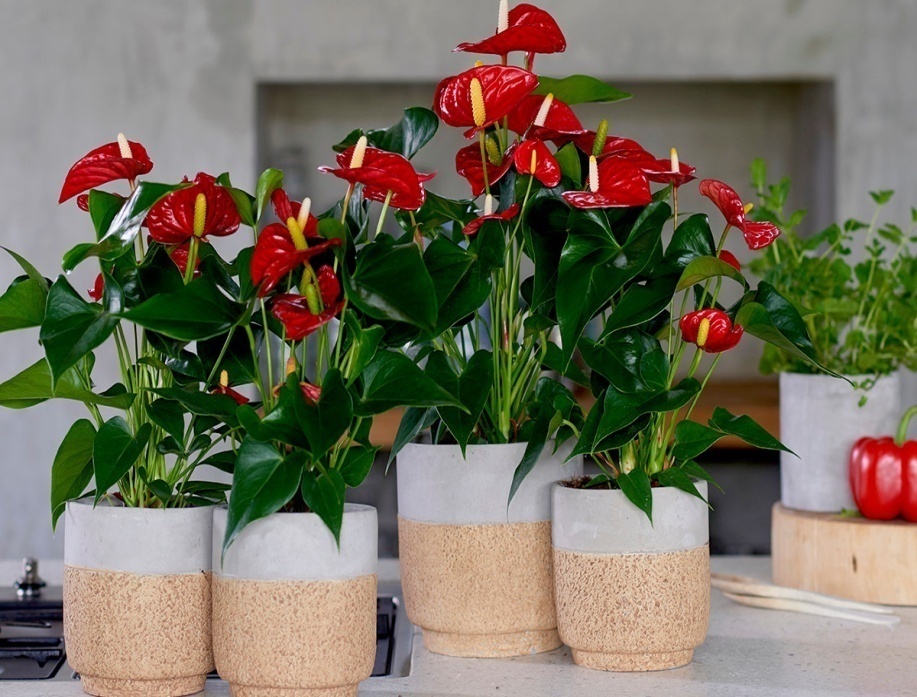 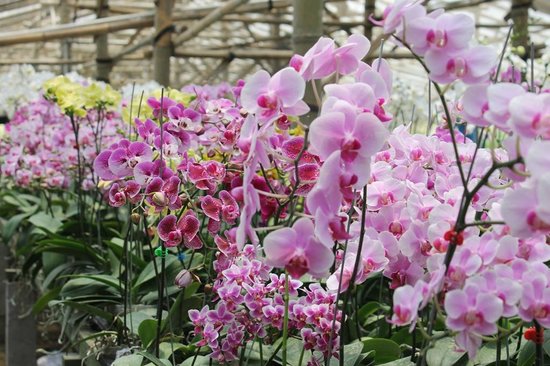 SCOPE OF THE COURSE:
Employment for skilled people
Supports industries like fertilizers, chemicals, machineries and implements
Source of food
Beautifies environment
Arouses our aesthetic imagination
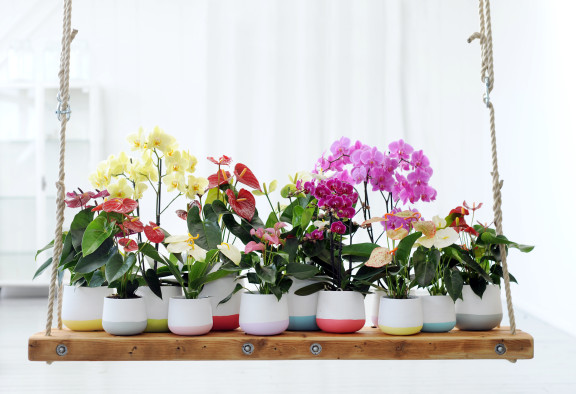 Thank you….
We cordially welcome you all….